Quinine
Isolated from cinchona bark
 Used for treatment of malaria
1
Structure determination of quinine
M.F. = C20H24N2O2
Functional group test:
 Nature of Nitrogen: both tertiary (consumes 2 eq. MeI)
 -OH group present, Nature: Secondary (forms ketone on oxidation)
 One MeO- group present ( librates MeI or MeCl on treatment with HI or HCl)
 One vinyl group present: Adds 1 eq Br2, H2 and delivered formic acid in oxidation
 Alkali fusion: confirms the presence of quinoline moiety in quinine
Oxidation of quinine
2
Characterization of Quininic acid
Formation of 6-hydroxyquinoline confirmed the presence of 6-methoxyquinoline moiety in quininic acid.
Position of –COOH group ???
3
Formation of pyridine-2,3,4-tricarboxylic acid confirmed the position of –COOH group at C-4 carbon.
Synthesis of Quininic acid
4
Structure determination of Meroquinene
DBEs = 3
F.G. identification
-COOH group present, 1 –COOH gp (forms monosodium salt)
Secondary amino group present (forms monobenzoyl derivative)
Both N-atom were found tertiary in quinine.
1 Vinyl group present (same as quinine)
M.F. = C9H15NO2
On the basis of above the plausible structures of Meroquinene are,
5
Structure determination of Meroquinene
Structure (I) found to be correct on the basis of following reactions,
6
Synthesis of Cincholoiponic acid
7
Linkage between Quininic qcid and Meroquinene in Quinine
There is no –COOH gp in quinine but Quininc acid and Meroquinene both have –COOH gp, indicating
both must be connected through their –COOH gp C-atom.
 There are only tertiary N-atoms in Quinine so the secondary N-atom in Meroquinine should be attached to –COOH C-atom.
8
Linkage between Quininic qcid and Meroquinene in Quinine
Therefore the precursor of Meroquinene should be quinuclidine type moiety as shown below,
Position of –OH group in Quinine
On the basis of above the proposed structures of Quininone and Quinine is as below,
9
Synthesis of Quinine
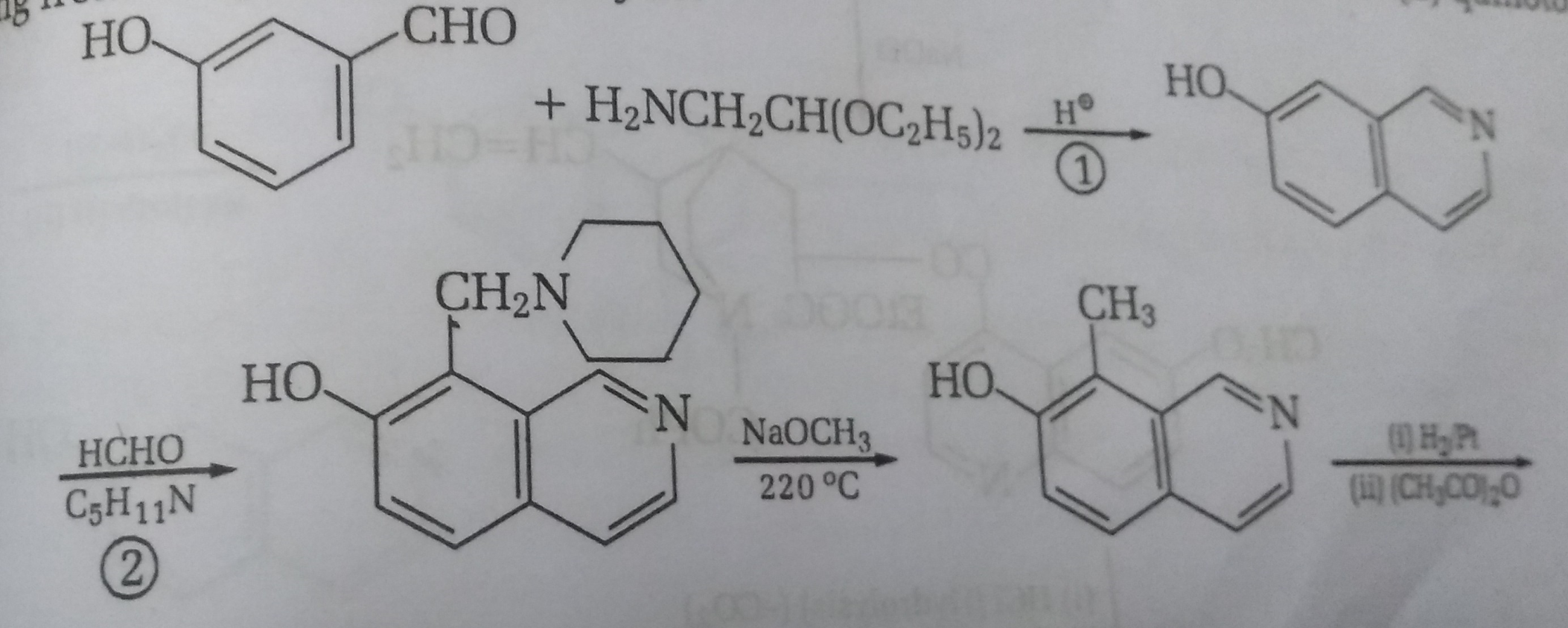 10
Synthesis of Quinine
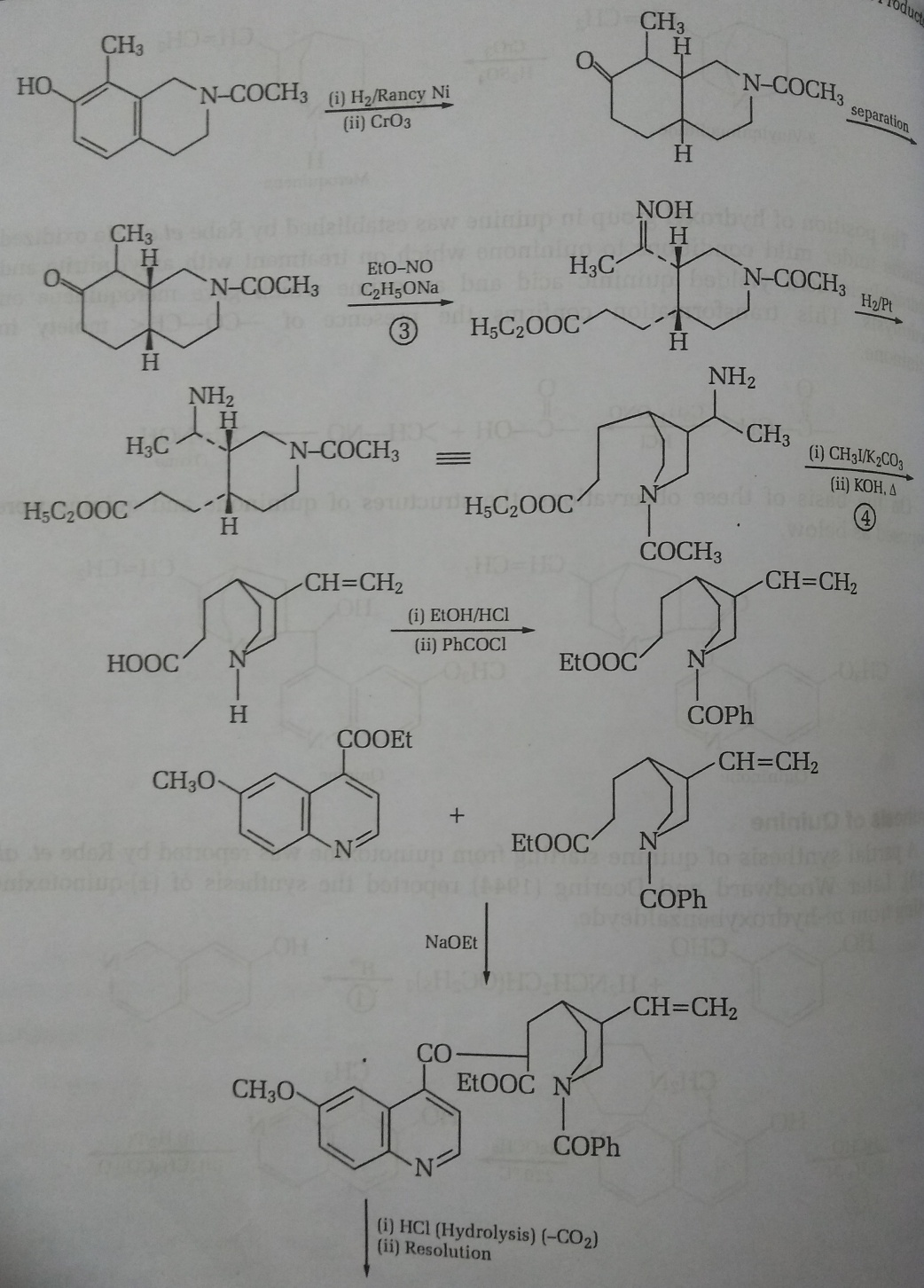 11
Synthesis of Quinine
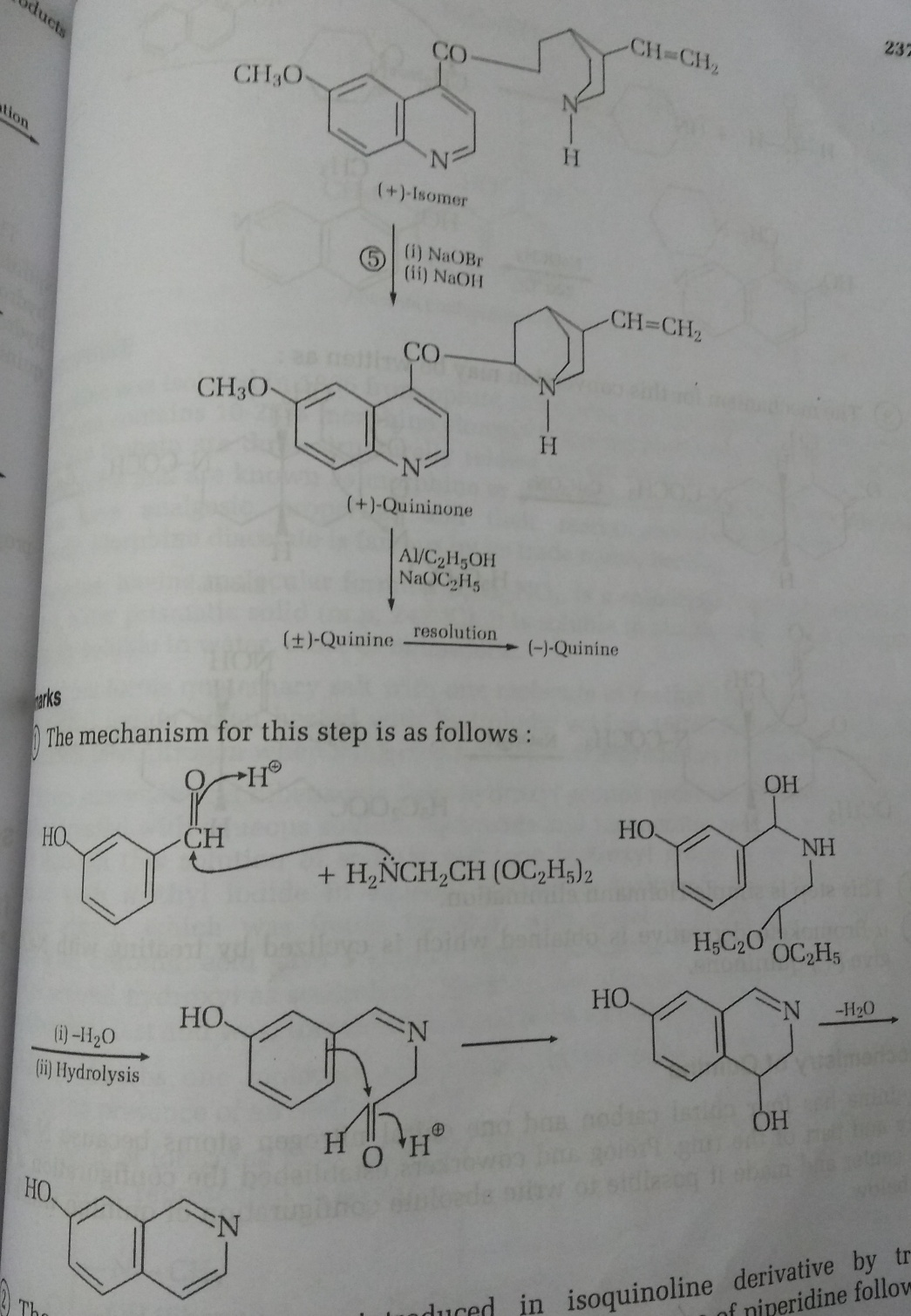 12
Synthesis of Quinine
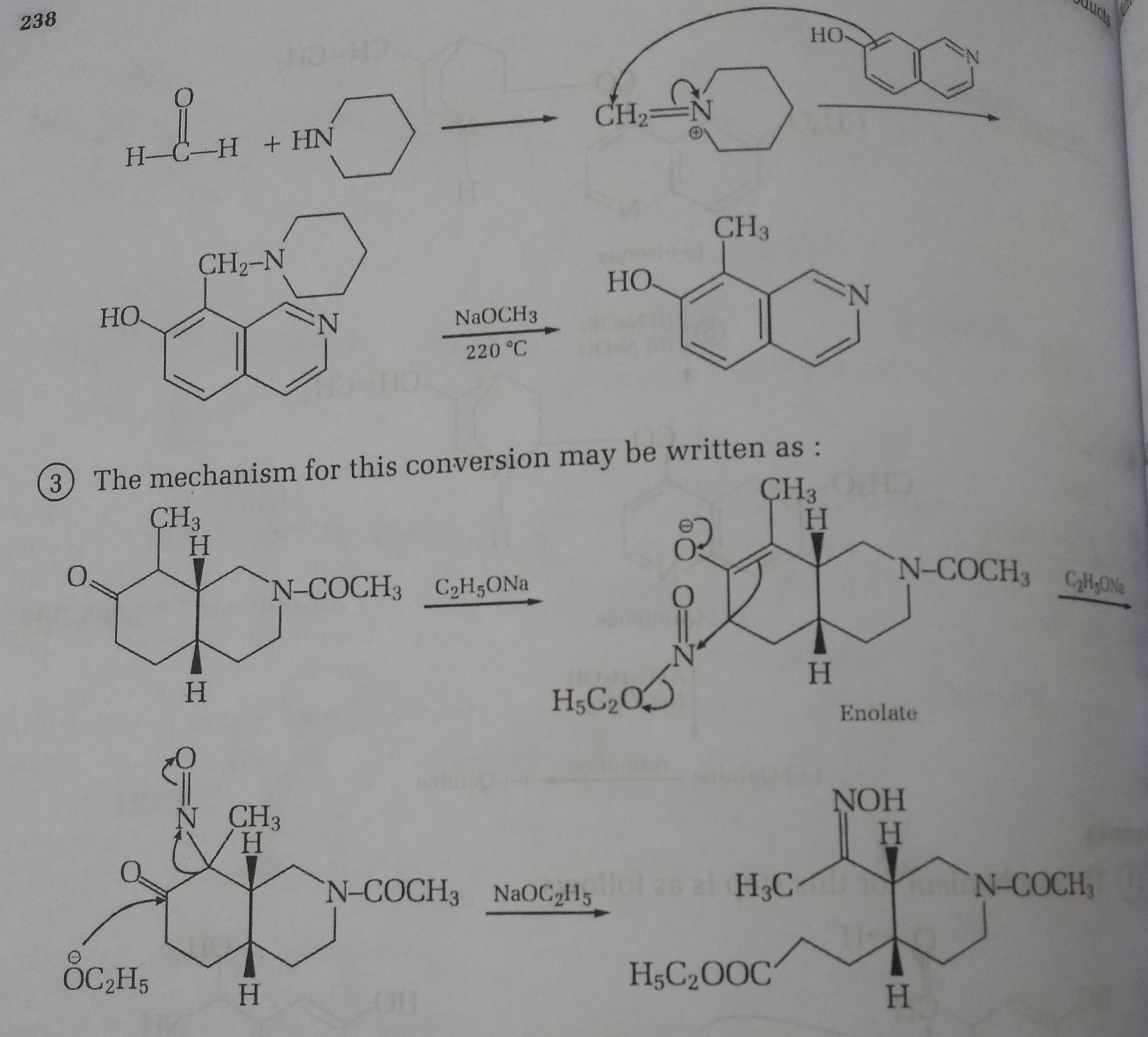 13